Selecting Talent
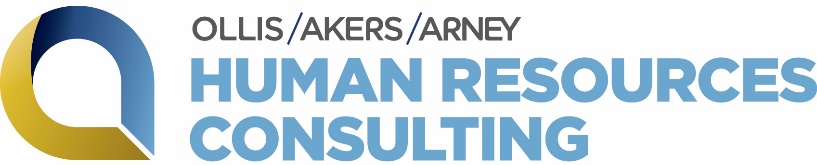 For Cultural & Motivational Fit
Good Interviewing Is Challenging
Sources of Information
Knowledge Targets—Technical and/or professional information needed to perform job activities successfully.  What people know. 
Experience Targets—Educational and work achievements needed to perform job activities successfully.  What people have done. 
Competency Targets—A cluster of behaviors performed on a job.  What people can do. 
Personal Attribute/Motivation Targets—Dispositions that relate to satisfaction, success, or failure in a job.  Who people are.
Selection Funnel
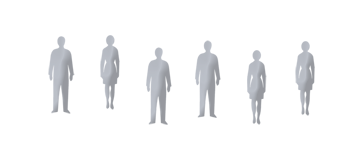 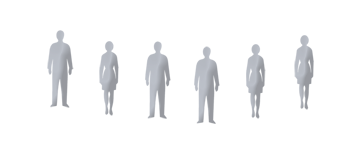 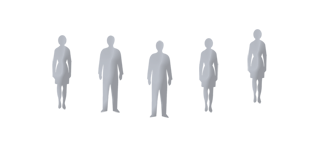 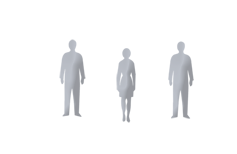 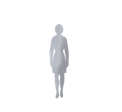 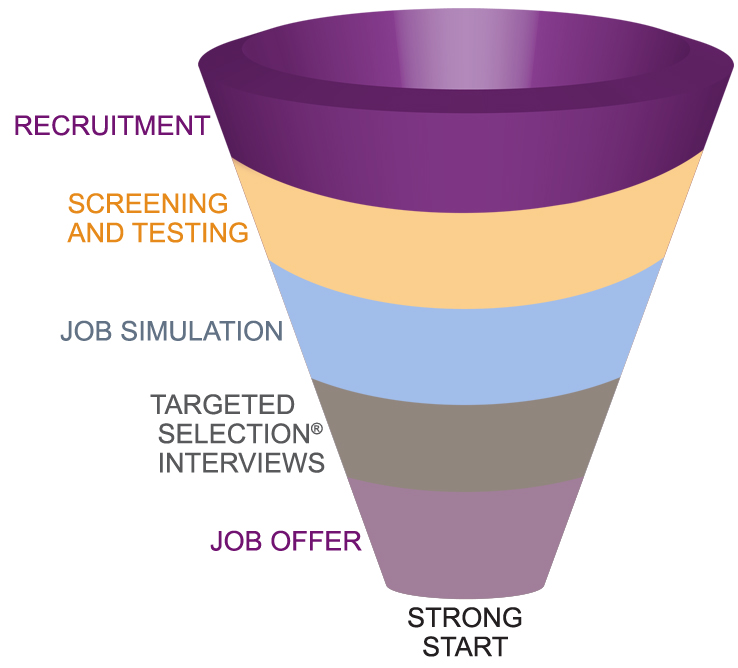 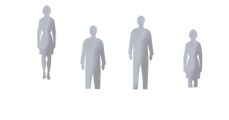 Sample Coverage Grid
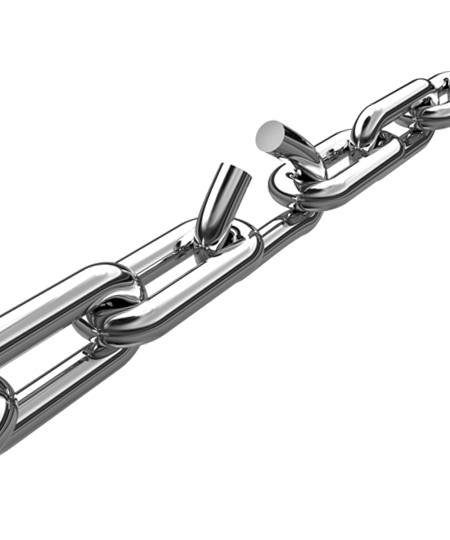 INTERVIEWER WORRY
I miss important information about strengths and weaknesses.
Past Behavior Predicts Future Behavior
Questionable Question #1
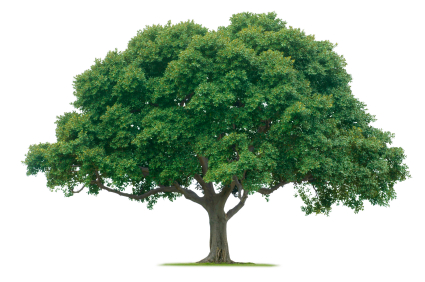 “If you were a tree (or animal), what kind would you be, and why?”
Questionable Question #2
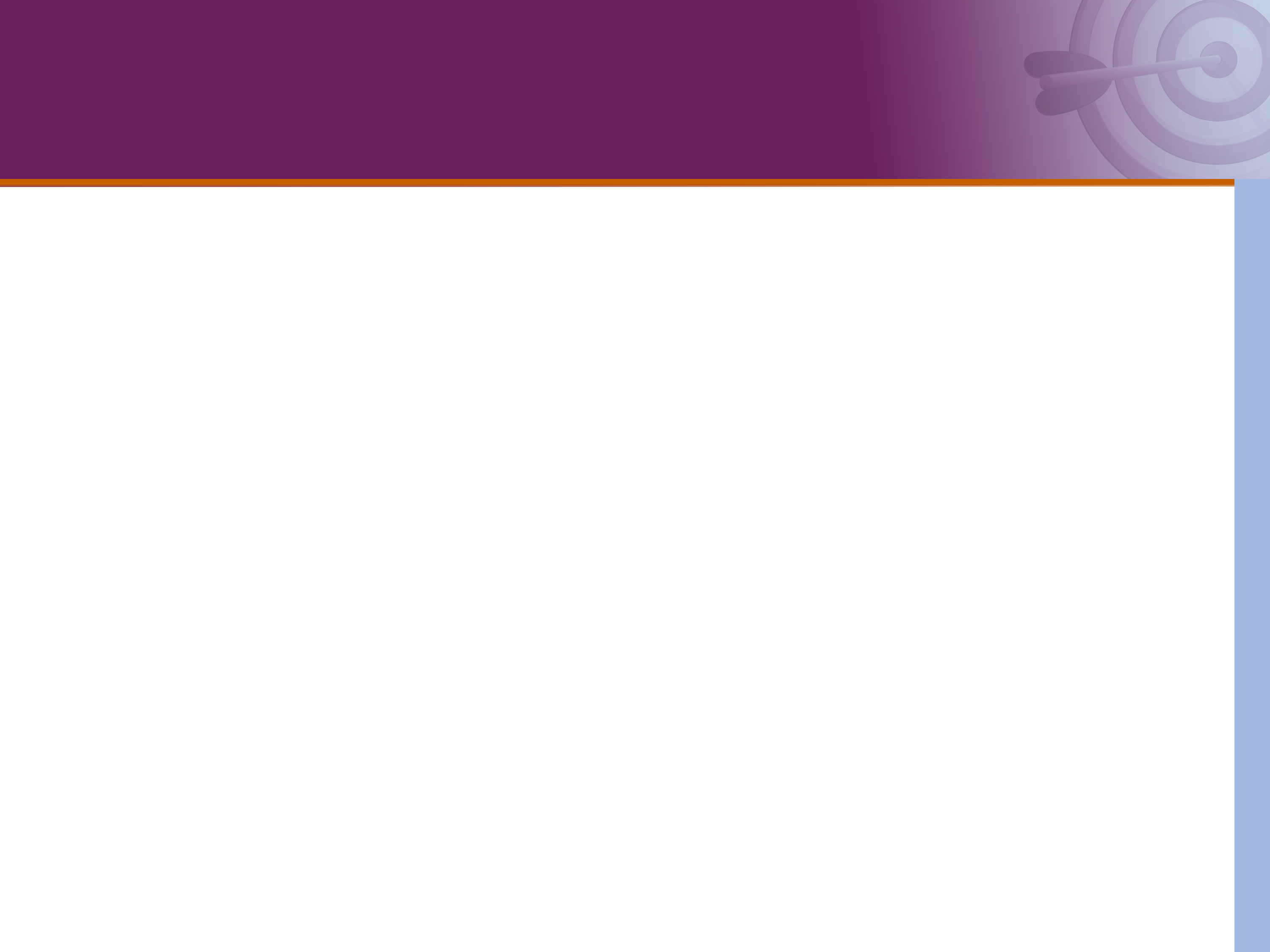 “What would you do if I gave you an elephant?”
© Development Dimensions International, Inc., MMIX.
All rights reserved.
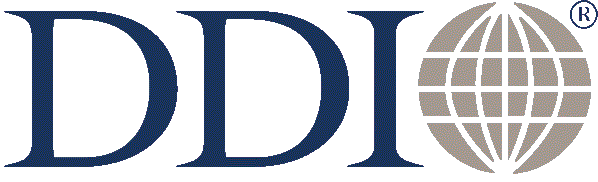 Questionable Question #3
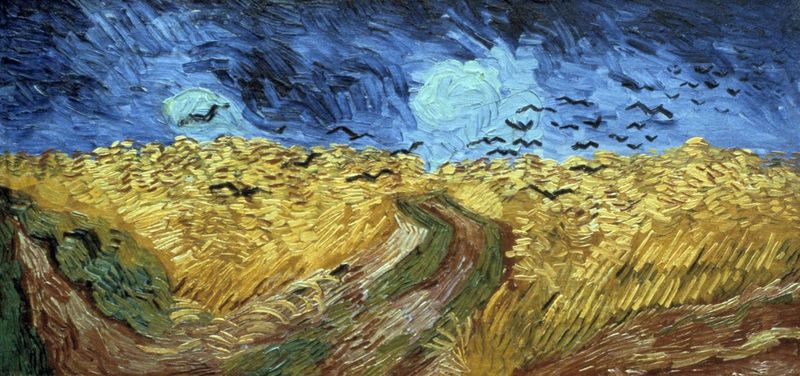 “What do you think of the artwork hanging on the walls?”
STAR
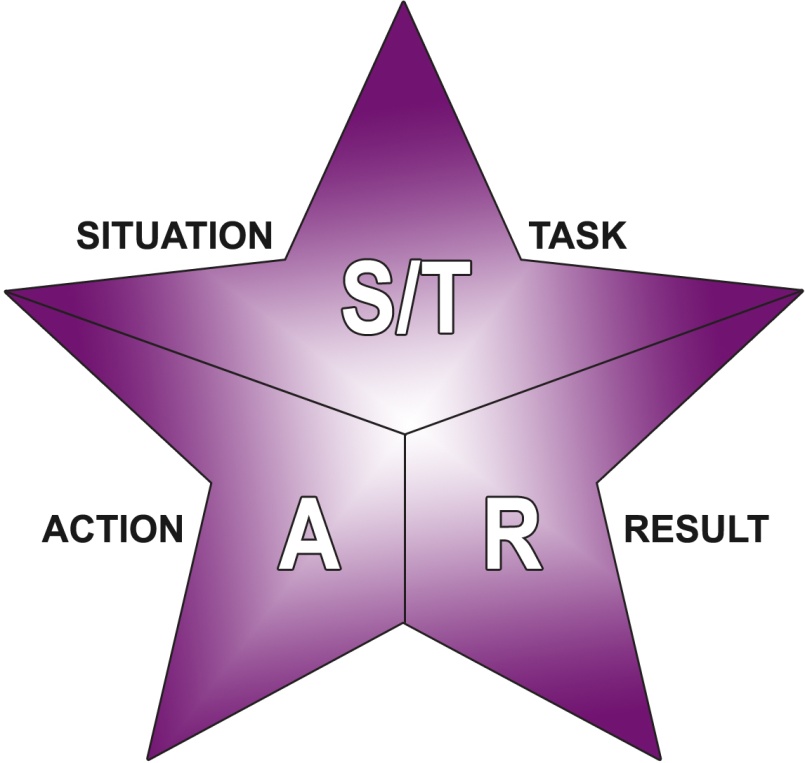 Situation/Task = Why?
Action = What done and how done?
Result = Effect of Action
Planned Behavioral Question
Target:  Planning and Organizing
Example #1
Tell me about a time when you needed to complete several things at the same time.  What did you do to get the work done?
STAR #1
Every morning before the store opens, there’s a lot to do to get it ready—restocking, cleanup, taking markdowns, things like that.  Last week two people called off sick on the same day, so we had even more prep work than usual.  So I prioritized the work based on what would have the greatest impact on customers—restocking, cleanup, things like that.  Then we did the lower priority things during the day as we had time.  The store was fully stocked and looking good when we opened.
STAR #1—Situation/Task
Every morning before the store opens, there’s a lot to do to get it ready—restocking, cleanup, taking markdowns, things like that.  Last week two people called off sick on the same day, so we had even more prep work than usual.  So I prioritized the work based on what would have the greatest impact on customers—restocking, cleanup, things like that.  Then we did the lower priority things during the day as we had time.  The store was fully stocked and looking good when we opened.
STAR #1—Action
Every morning before the store opens, there’s a lot to do to get it ready—restocking, cleanup, taking markdowns, things like that.  Last week two people called off sick on the same day, so we had even more prep work than usual.  So I prioritized the work based on what would have the greatest impact on customers—restocking, cleanup, things like that.  Then we did the lower priority things during the day as we had time.  The store was fully stocked and looking good when we opened.
STAR #1—Result
Every morning before the store opens, there’s a lot to do to get ready—re-stocking, clean-up, taking mark-downs, things like that.  Last week two people called off sick the same day, so we had even more prep work than usual.  So I prioritized the work based on what would have the greatest impact on customers—re-stocking, clean-up, things like that.  Then we did the lower priority things during the day as we had time.  The store was fully stocked and looking good when we opened.
Planned Behavioral Question
Target:  Planning and Organizing
Example #2
What have you done to make your team more efficient and organized?
STAR #2
I cross-trained the team in all the responsibilities of running the store, including opening and closing and balancing the register.  The person I replaced had only trained the most experienced people in these things, so when one of them didn’t make it to work, we had more tasks than people trained to do them.  That made life miserable for me and the team.  That hasn’t happened since people have been cross-trained, and every team member has said that their jobs are more interesting now.
STAR #2—Situation/Task
I cross-trained the team in all the responsibilities of running the store, including opening and closing and balancing the register.  The person I replaced had only trained the most experienced people in these things, so when one of them didn’t make it to work, we had more tasks than people trained to do them.  That made life miserable for me and the team.  That hasn’t happened since people have been cross-trained, and every team member has said that their jobs are more interesting now.
STAR #2—Action
I cross-trained the team in all the responsibilities of running the store, including opening and closing and balancing the register.  The person I replaced had only trained the most experienced people in these things, so when one of them didn’t make it to work, we had more tasks than people trained to do them.  That made life miserable for me and the team.  That hasn’t happened since people have been cross-trained, and every team member has said that their jobs are more interesting now.
STAR #2—Result
I cross-trained the team in all the responsibilities of running the store, including opening and closing and balancing the register.  The person I replaced had only trained the most experienced people in these things, so when one of them didn’t make it to work, we had more tasks than people trained to do them.  That made life miserable for me and the team.  That hasn’t happened since people have been cross-trained, and every team member has said that their jobs are more interesting now.
False STARs—Part 1
I usually had no problems with the doctors.  Some of the staff did, but I generally got along well with them.
We really struggled when it came time to implement the new system.  But, after a few days, we had all the problems worked out and everything was running smoothly.
False STARs—Part 1—Vague
I usually had no problems with the doctors.  Some of the staff did, but I generally got along well with them.
We really struggled when it came time to implement the new system.  But, after a few days, we had all the problems worked out and everything was running smoothly.
False STARs—Part 2
I believe that people have an obligation to suggest new approaches, even if their ideas are controversial.
I think if you asked anybody they would tell you that my goals are very difficult and that meeting them is one of my greatest sources of satisfaction in my job.
False STARs—Part 2—Opinions
I believe that people have an obligation to suggest new approaches, even if their ideas are controversial.
I think if you asked anybody they would tell you that my goals are very difficult and that meeting them is one of my greatest sources of satisfaction in my job.
False STARs—Part 3
If it had been my decision, I wouldn’t have started the work until I had the design specifications.
The next time I get that kind of resistance, I’ll know how to handle it.
False STARs—Part 3—Theoretical
If it had been my decision, I wouldn’t have started the work until I had the design specifications.
The next time I get that kind of resistance, I’ll know how to handle it.
Stay Out of the “Woulds”
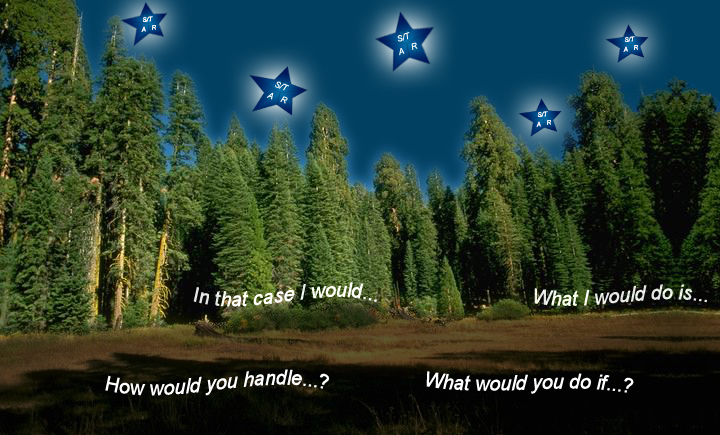 Candidate Provides/Interviewer Asks
Candidate Provides
Interviewer Asks
One or more follow-up questions.
Partial STAR	 
Follow up to get a true STAR.
False STAR	 
Ask for another STAR under the same planned question or ask another planned behavioral question for this target.
Complete STAR	 
Follow-up Quick Quiz—Part 1
Behavioral?  Theoretical?  Leading?
You say you like working with others. Does that mean you like working in a team?
Leading—Signals the candidate that teamwork is important.
Follow-up Quick Quiz—Part 2
Behavioral?  Theoretical?  Leading?
What happened as a result?
Behavioral—Seeks a result.
Follow-up Quick Quiz—Part 3
Behavioral?  Theoretical?  Leading?
You say their processes are inefficient.  How would you change them?
Theoretical—Asks how you would change; this is hypothetical.
Follow-up Quick Quiz—Part 4
Behavioral?  Theoretical?  Leading?
Why did you decide to do that?
Behavioral—Seeks Situation/Task, factors that led to the candidate’s decision.
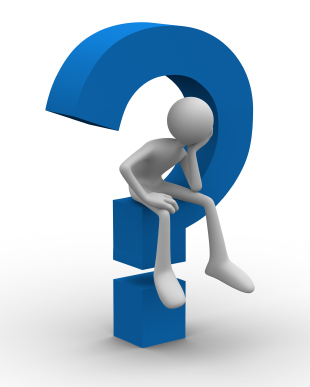 INTERVIEWER
WORRY
I’m not sure what questions to ask.
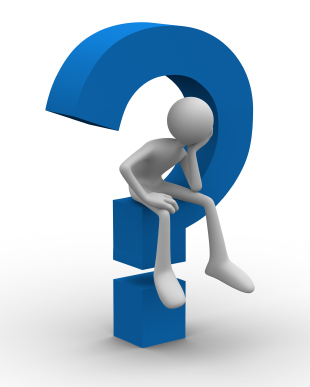 INTERVIEWER WORRY
It takes a psychologistto interpret the candidate’s answers.
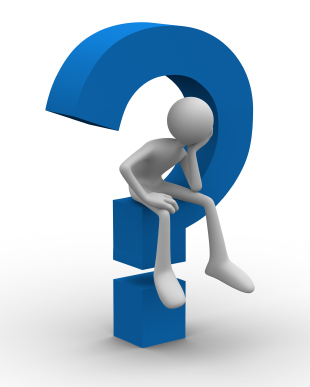 INTERVIEWER WORRY
I don’t know if Ihave enough datato make a decision.
Motivational Fit
Job Fit
Organization Fit
Location Fit 

“Can Do” and “Will Do”
Motivational Fit Facets - Organization
Motivational Fit Facets - Job
Motivational Fit
Takeaway Exercise:

YOUR Organizational Fit

Job Fit

Location Fit
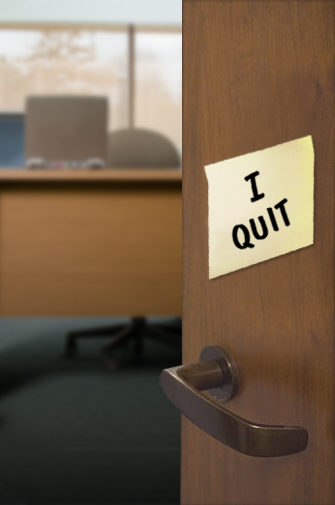 INTERVIEWER WORRY
New hires quit within 90 days.
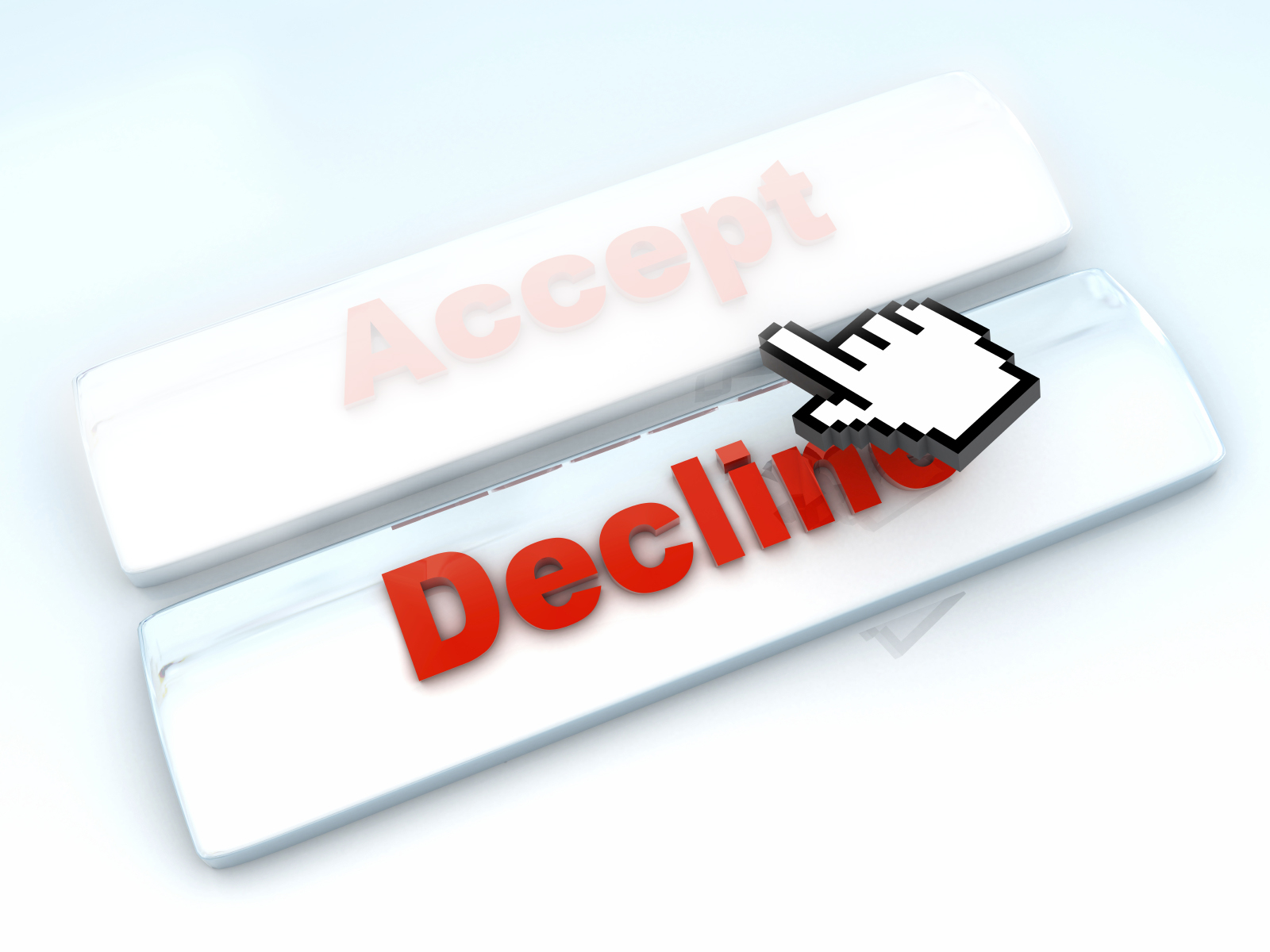 INTERVIEWER WORRY
Candidates don’t accept the job offer.
Legal Considerations
Selection System with Legal Credibility:

Job-Related Competencies & Components

Consistency in Handling Applicants
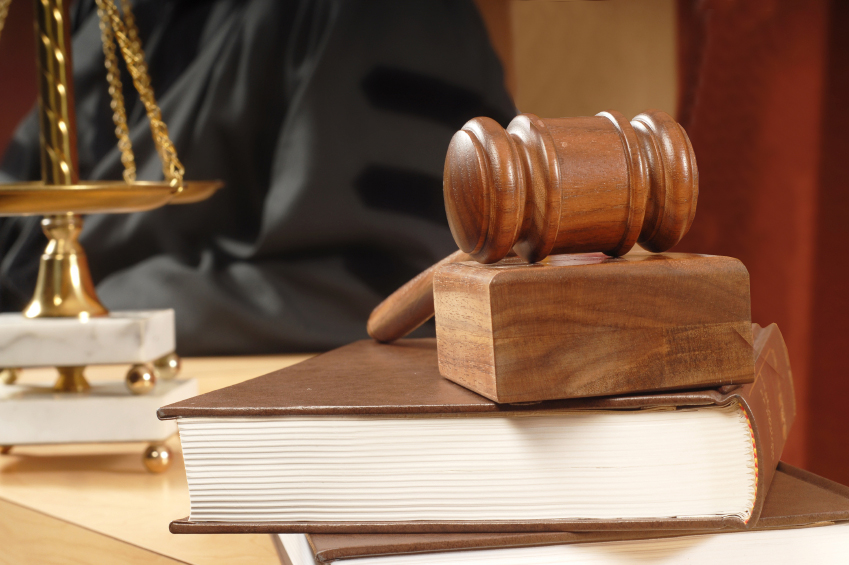 INTERVIEWER WORRY
I might be asking illegal questions.
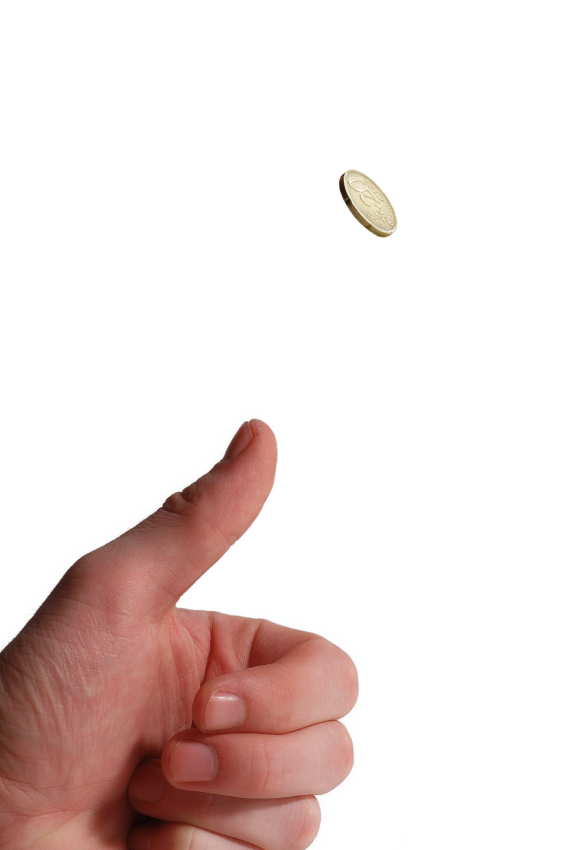 INTERVIEWER WORRY
Interviewing is no better than flipping a coin.
Key Concepts
Competencies for Success
Gathering In-Depth Behavioral Data
STARs
Follow Up Questions 
Motivational Fit 
Legal credibility
Business Integration
Competencies for Success

Job Descriptions
Talent Selection 
Organizational Development – Leaders & Individual Contributors
Performance Management
Compensation Strategies
Succession Planning
Ollis/Akers/Arney Business Consulting Division
Questions?
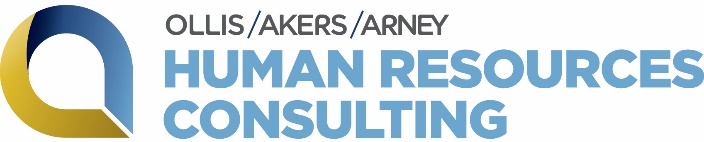 Thank You
Karen Shannon
Vice President Business Consulting/CHRO 
(417) 881-8333
(417) 848-3133 (m)
Karen.Shannon@ollisaa.com
Business Consulting Division
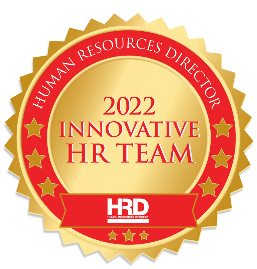 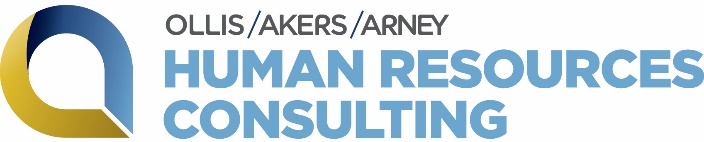